Alternative Ratemaking:  Unintended Consequences and Recommendations for Consumer Advocates
Reducing the Cost of the Energy Transition
NASUCA Annual Meeting, Charlotte
November 7, 2023
Paul Alvarez, President, Wired Group
Alternative Ratemaking:
Ratemaking practices intended to reduce regulatory lag
These approaches all involve the review of investment plans presented in advance
Rider/Tracker Cost Recovery
Future Test Years
Multi-Year Rate Plans
Also:
“Indexed” Rates (HI, ME, MA)
     Rate = Current + Inflation – productivity + unexpected (storms)
Performance-based Rewards and Penalties
Formula Rates (AL, LA, MS; IL 2011-2021)
Revenue Decoupling
Alternative Ratemaking Prevalence
Rider/Tracker Cost Recovery:  All but 10 states.
Future Test Years: FL; MI; MN; OR; WI
Multi-year Ratemaking: CA (1985); NY (1987); GA (1996); CT (2016); MD (2020); IL (2021); WA (2021); NC (2022)
Multi-year Ratemaking:  Determining rates in future years based on spending forecasts and investment plans.  Like other AR practices, reduces regulatory lag.
Primary Source: Kirsch L and Morey M. Alternative Electricity Ratemaking Mechanisms Adopted by Other States.  Christensen Associates Report for PUC Texas.  May 25, 2016.
Multi-Year Ratemaking:
Unintended Consequences of Advance Plan Review
Result: Investment Plans with premature and cost-ineffective spending
*	Note that this is true despite legislative language or regulatory orders that specifically reinforce regulators’ authority to disallow costs.
What Can Advocates Do?
Stop AR before it starts. Educate regulators/legislators on the need for balance between customer & shareholder interests in monopoly regulation.
Prefer Rider/Tracker cost recovery over other AR approaches, because it can be limited to certain investment types, timeframes, or $.  (MYP and  forward test years reduce governance on ALL capital spending.)
Prohibit inter-MYP rate adjustments (MD, IL)
Reduce riders through defined, related offsets (O&M $, productivity %)
Reduce rates of return (to reflect shareholder risk reductions)
Require that excess earnings (in $ or %) be shared with customers
If You Are Stuck With Advance Planning:
Demand outcomes-based performance targets from spending, with $ penalties for non-performance.
Demand stakeholder participation in Plan development (NARUC-NASEO grid planning process).  Note that this is more than ‘stakeholder engagement’.
Define control processes that utilities must use during Plan development, and enforce their application.
Demand risk-informed benefit-cost analyses for all discretionary* investments. Risk reduction benefits from investments should be translated into dollar values.^
* Not strictly required for safe and reliable service per the Regulatory Compact. Variation is available as to the solutions deployed, their timing, and geographic extent.
^ See California PUC decision dated 12-15-22 in R.20-07-013
Standard Ratemaking Has Cost-Effectively Accommodated Rapid Load Growth in the Past!
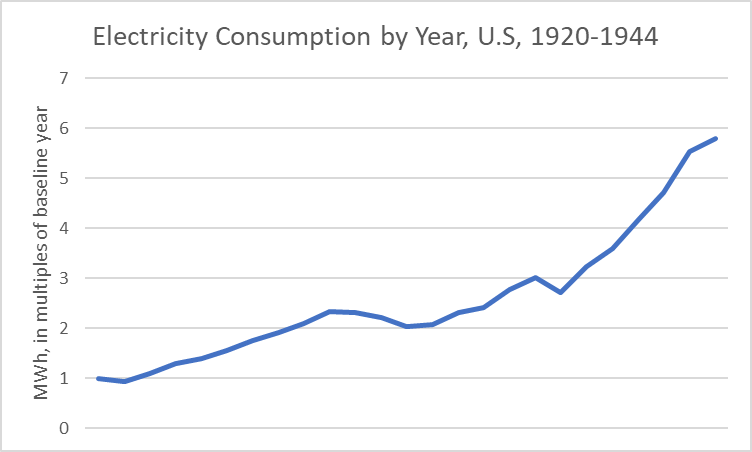 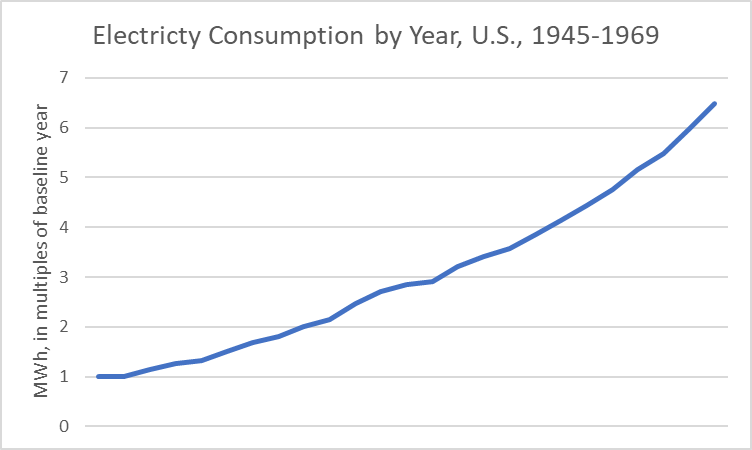 Cleveland CJ et al.  United States Electric History in Four Charts. Institute for Global Sustainability, Boston University.  Available at http://visualizingenergy.org
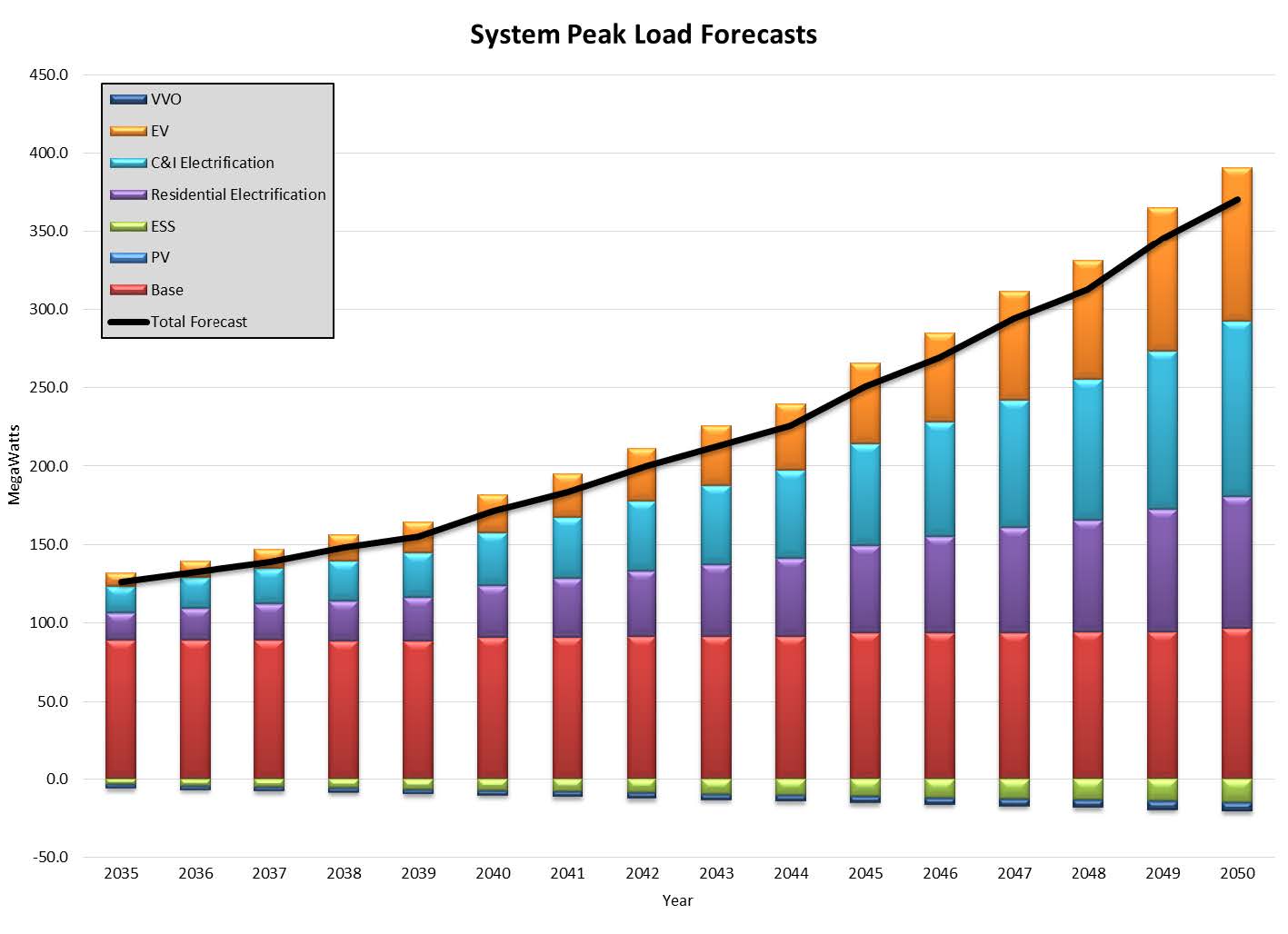 Pitting jurisdictions against one another:  The Energy Policy Act of 1992 repealed the prohibition against cross-state utility ownership in place since 1935.
Unitil Electric Sector Modernization Plan (draft).  Peak load forecast 2035-2050. September, 2023.  Page 119.
Slide 7
Appendix
Reducing the Cost of the Energy Transition
NASUCA Annual Meeting, Charlotte
November 7, 2023
Paul Alvarez, President, Wired Group
Excess/Premature Investment Examples
Replacing “aging” substation equipment*
Circuit “hardening” (thousands of $ per premises)
Undergrounding lines currently overhead (tens of thousands of $ per premises)
Premature installation of ADMS and DERMS
Accommodating “two-way power flow” from DER
Complying with “standards” (official or utility-specific)
Smart meters (insufficient post-deployment value)
Proprietary (vs. rented) communication networks
* Replacing equipment that has passed objective functional and diagnostic tests simply because the equipment is fully depreciated and earning no rate of return.
Performance Accountability
Establish performance targets and/or benchmarks
Establish financial penalties (and incentives?) based on performance targets and/or benchmarks
Performance targets/benchmarks MUST REFLECT OUTCOMES, NOT PROCESSES
Process: “ABC Co. will equip 200 circuits with Distribution Automation”
Outcome: “ABC Co. will reduce system-wide SAIDI to 80 Minutes”
Performance targets/benchmarks MUST BE EXPRESSED AS OBJECTIVE VALUES (#) WITH DATES (by when?)
-  SAIDI in Minutes
-  DER Hosting Capacity in MW
-  Customer Participation in # or %
-  Demand Response in MW
-  Energy Conservation in MWh
Without objective, outcomes-oriented performance targets and/or benchmarks, with penalties for non-performance, AR transfers 100% of investment risk from shareholders to customers. Where is a utility’s incentive to deliver $ value in excess of costs to customers from investments?
Jade Cohort Flowchart of Idealized Comprehensive Electricity Planning Process
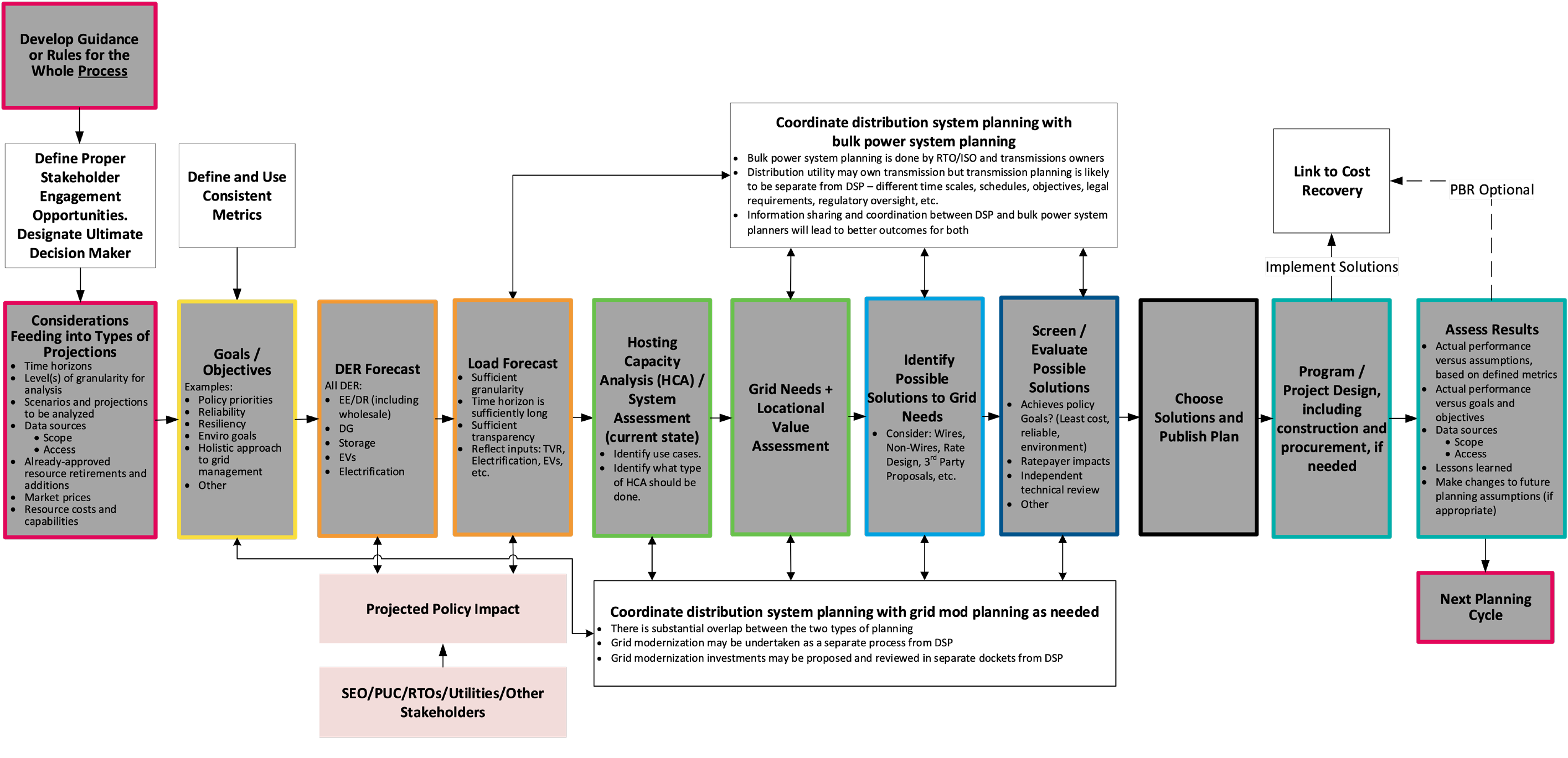 A Distinct Grid Mod Process Is Not Necessary!
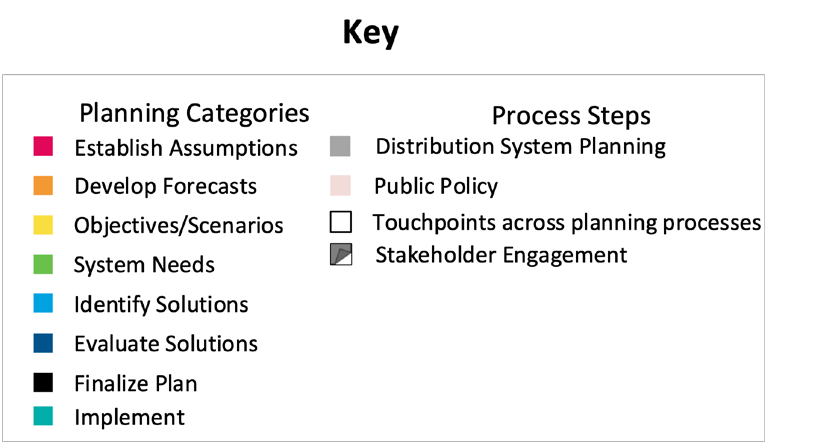 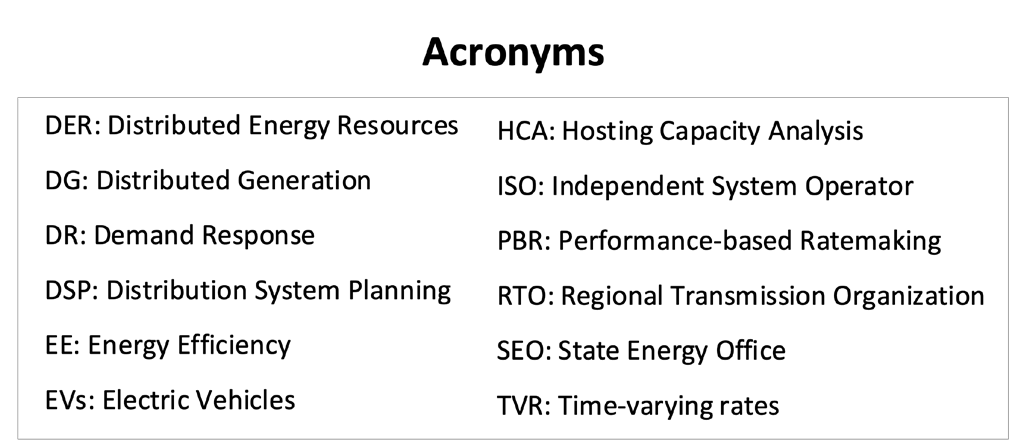 Jde Cohort Roadmap — NARUC-NASEO Task Force on Comprehensive Electricity Planning  |                                                                                                                                                                                                                                                                                                                                                                                                                                                                                              5
11
“RIDS” Benefit Estimate Example
Reduction in Risk of an Outage (%)
Customer Consequence of an Outage ($)
Customer Value
Annual Risk before Investment: 5%^
- Annual Risk after Investment: 3%^
Risk Reduction from Investment: 2%
Res (8000) x Cost per Outage ($6.10*)
+ Large C&I (500) x Cost per Outage ($21,277*) Consequence of Outage: $10,687,300
Customer Value per Year = $213,746 ($10.687 million x 2% risk reduction)
$213,746/yr. over 40 years, inflated at 2%/year, discounted into PV at 10.5%
Present Value over 40 Years = $2,412,330
^Both risk before and risk after should be informed by actual historical or pilot data
*Cost to customers of a 1-hour outage per 2013 DOE Study (used in DOE’s online Interruption Cost Estimator tool) inflated 9 years at 2% per year. With pre/post SAIDI/SAIFI inputs, and other utility & program or project inputs, ICE can compute the present value to customers of reliability improvements.
SEE California PUC decision dated 12-15-22 in R.20-07-013
How to use risk-informed benefit estimates
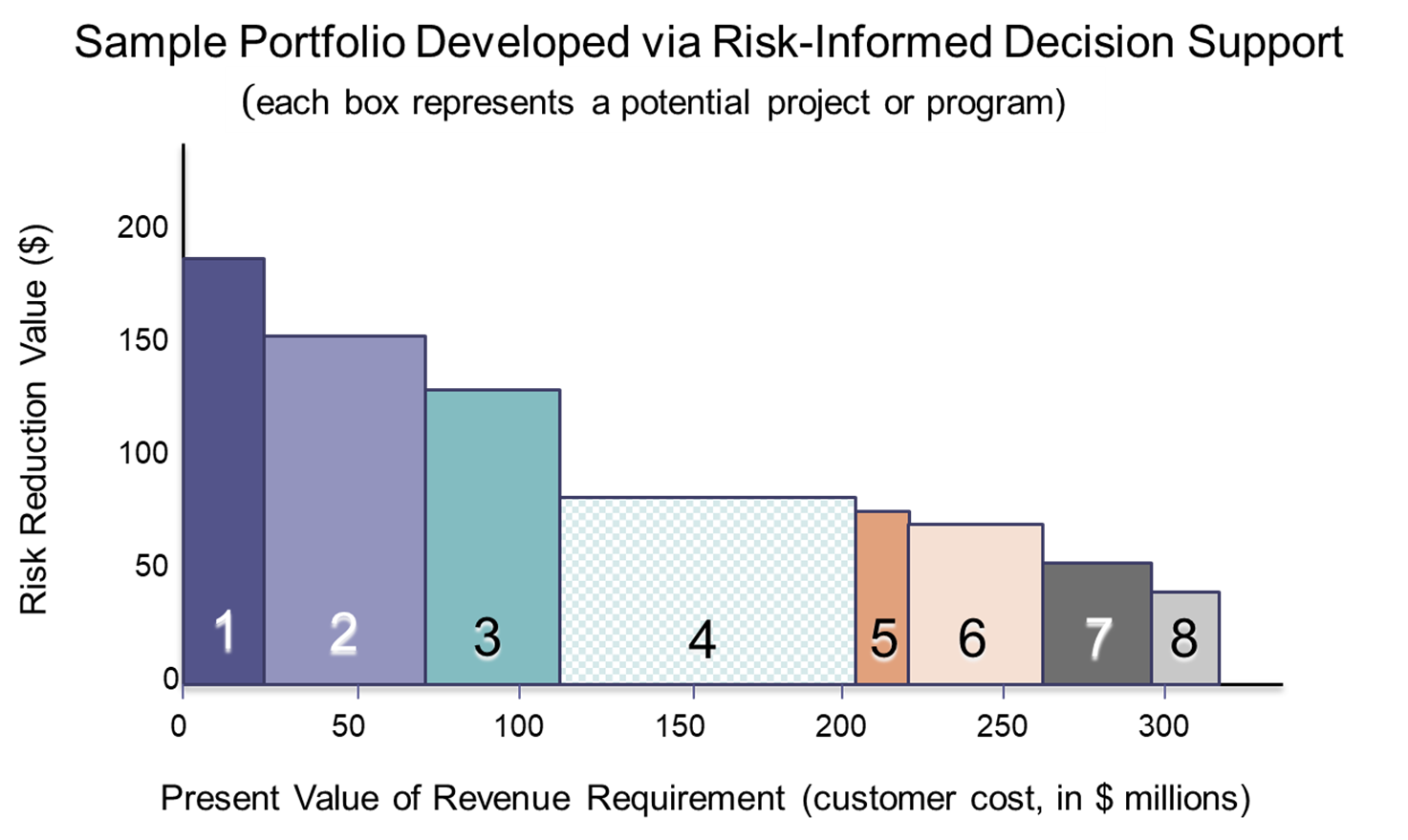 Grid Reliability/Resilience
It is indeed possible to invest too much in reliability (or safety)
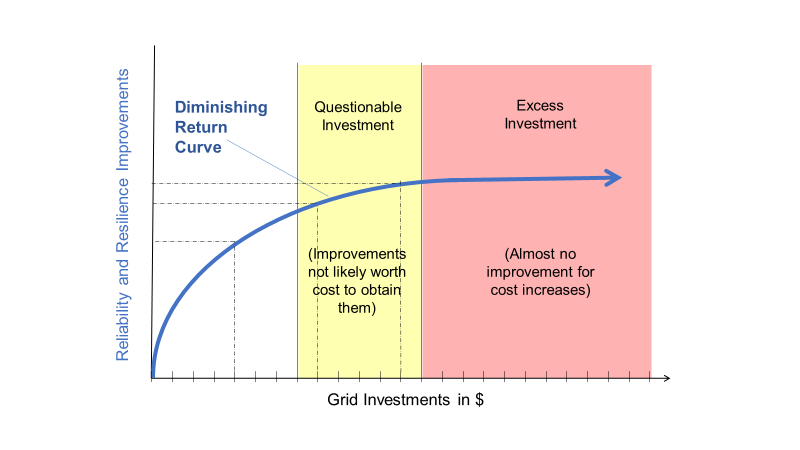 Grid “Readiness”
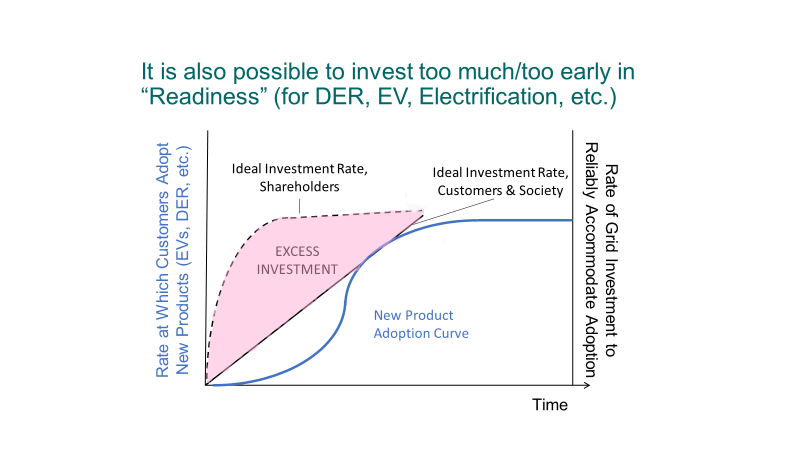 Thank You!
Paul Alvarez, Wired Group, palvarez@wiredgroup.net
Ken Costello, costellonewmexico@gmail.com
Dennis Stephens, Wired Group dstephens@wiredgroup.net
16